রক্তিম শুভেচ্ছা
মোঃ সোহেল কবীর
সহ-সুপার 
মাইজপাড়া দাখিল মাদ্রাসা,
মৌলভীবাজার সদর
মোবাইল : ০১৭১১৪৫৯৯৭৭
ই-মেইল: mdsuhelkabir@gmail.com
পাঠ পরিচিতি
শ্রেণীঃ 8ম
বিষয়ঃ বাংলাদেশ ও বিশ্বপরিচয়
অধ্যায় : দ্বিতীয় 
সময়ঃ 4৫ মিনিট 
তারিখঃ ১৬/০২/২০২০
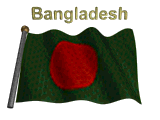 এই পতাকাটি কাদের?
◊পতাকাটি আমার-তোমার, সমগ্র বাঙ্গালী জাতির। এই পতাকাটির  জন্য আমরা মুক্তিযুদ্ধ করেছি ।
◊তোমরা বলতো কোন সরকারের নেতৃত্বে মুক্তিযুদ্ধ সংগঠিত এবং বাংলাদেশ শত্রু মুক্ত হয়?
“মুজিবনগর সরকারের নেতৃত্বে”
পাঠের বিষয়.......
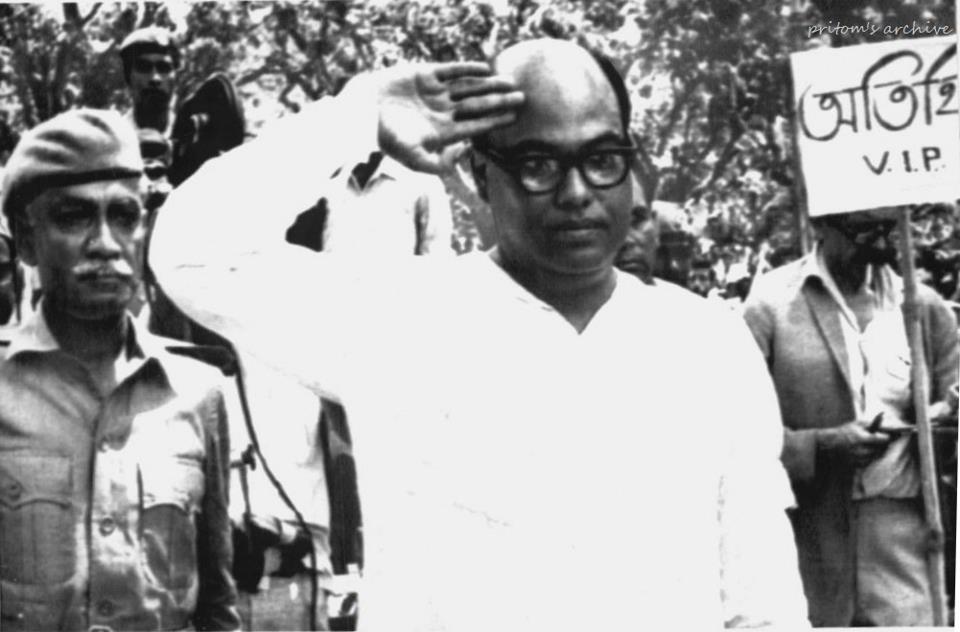 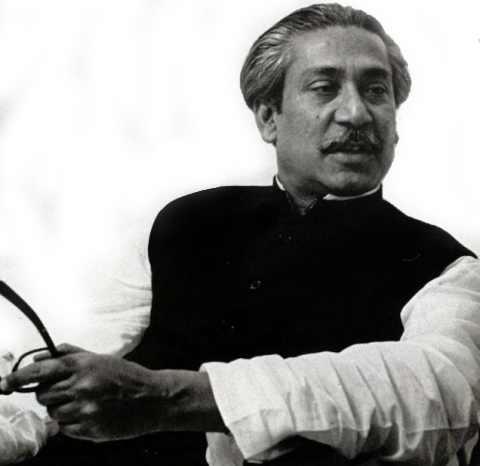 মুজিবনগর সরকার
শিখনফল
এই পাঠ শেষে শিক্ষাথীরা-
◊ মুক্তিযুদ্ধের সময়ে গঠিত গণপ্রজাতন্ত্রী বাংলাদেশ  
     সরকারের পরিচয় বর্ণনা করতে পারবে।
◊ মুজিবনগর সরকারের মন্ত্রীসভা সম্পর্কে   
     লিখতে পারবে।
◊ মুজিবনগর সরকারের মন্ত্রণালয় সম্পর্কে ব্যাখ্যা   
     করতে পারবে।
মুজিবনগর সরকার
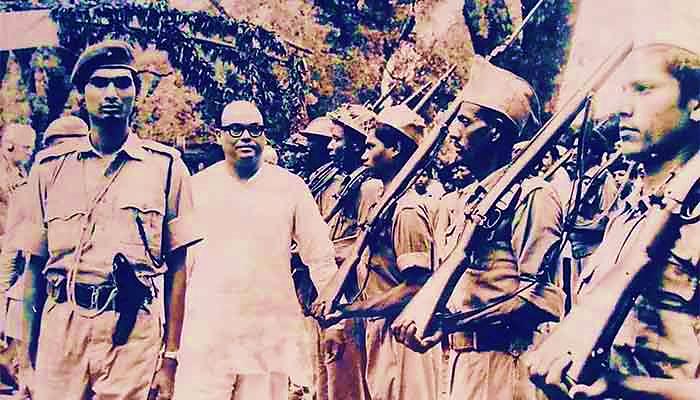 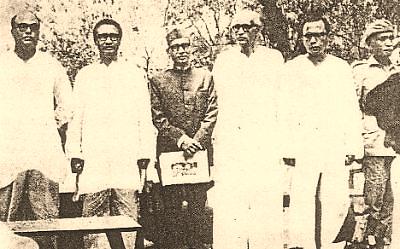 ১৭ই এপ্রিল ১৯৭১ মেহেরপুরের বৈদ্যনাথতলায় আম বাগানে গঠিত হয় স্বাধীন বাংলাদেশের অস্থায়ী সরকার বা মুজিবনগর সরকার।
মুজিবনগর সরকারের মন্ত্রীপরিষদ
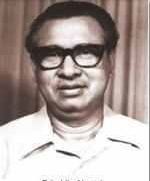 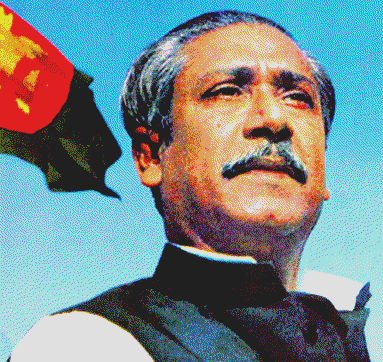 রাষ্ট্রপতি
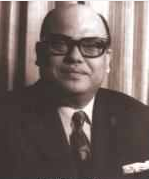 উপ-রাষ্ট্রপতি
প্রধানমন্ত্রী
স্বরাষ্ট্রমন্ত্রী
বঙ্গবন্ধু শেখ মুজিবুর রহমানকে রাষ্ট্রপতি
(পদাধিকার বলে সশস্ত্র ও মুক্তিযুদ্ধের সর্বাধিনায়ক)
অর্থমন্ত্রী
পররাষ্ট্রমন্ত্রী
সৈয়দ নজরুল ইসলামকে উপ-রাষ্ট্রপতি
(শেখ মুজিবর রহমানের অনুপস্থিতিতে অস্থায়ী 
রাষ্টপতি, সশস্ত্র ও মুক্তিযুদ্ধের সর্বাধিনায়ক)
তাজ উদ্দিন আহমদ প্রধানমন্ত্রী
সশস্ত্রবাহিনী প্রধান
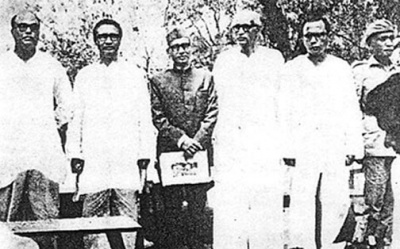 বেসামরিক প্রশাসন
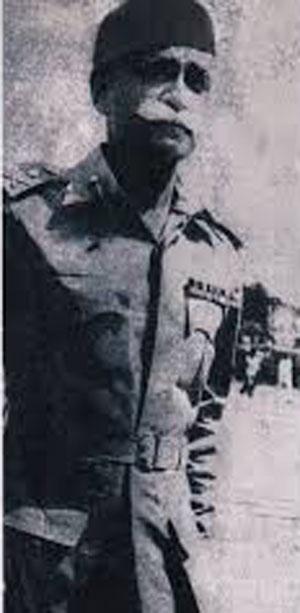 সামরিক কার্যক্রম
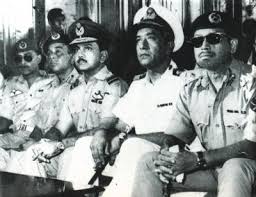 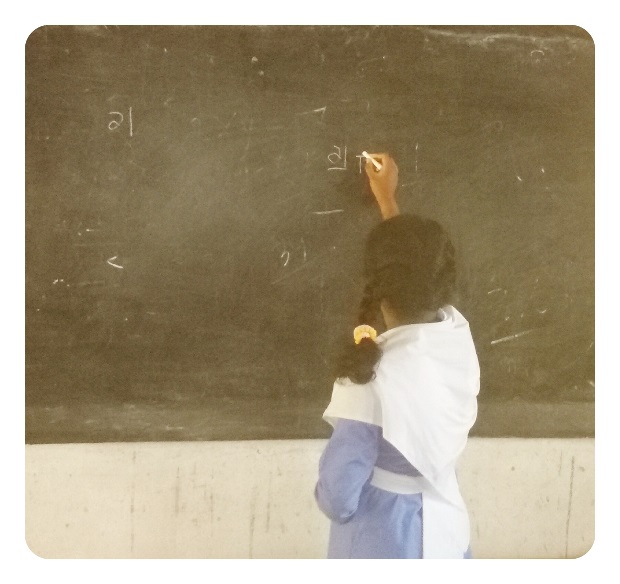 বোর্ডের কাজ
মুজিবনগর সরকারের মন্ত্রণালয়
 সমূহের নাম লিখ।
মুজিবনগর সরকারের মন্ত্রণালয়সমূহের নাম
১. প্রতিরক্ষা মন্ত্রণালয়।
২. পররাষ্ট্র মন্ত্রণালয়।
৩. মন্ত্রিপরিষদ সচিবালয়।
৪.সাধারণ প্রশাসন বিভাগ।
৬. স্বাস্থ্য ও কল্যাণ মন্ত্রণালয়।
৫. তথ্য ও বেতার মন্ত্রণালয়।
৮. কৃষি বিভাগ।
৭. অর্থ, শিল্প ও বাণিজ্য মন্ত্রণালয়।
৯. স্বরাষ্ট্র মন্ত্রণালয়।
১০. প্রকৌশল বিভাগ।
১২.ত্রাণ ও পুনর্বাসন মন্ত্রণালয়।
১১. সংসদ বিষয়ক বিভাগ।
◊কার নেতৃত্বে জাতীয় ঐক্য প্রতিষ্ঠার 
লক্ষ্যে উপদেষ্টা পরিষদ গঠিত হয়?
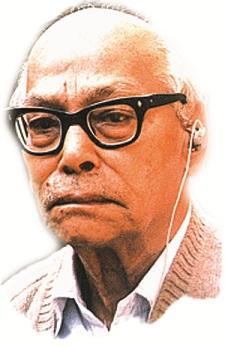 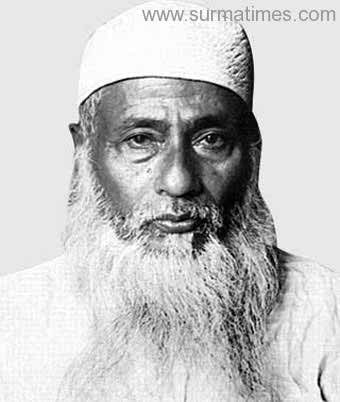 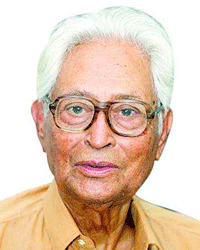 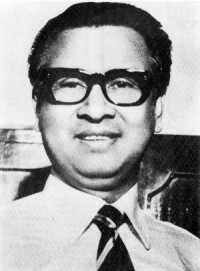 মওলানা আবদুল হামিদ খান ভাসানী
মণি সিংহ
তাজউদ্দীন আহম্মেদ
মোজাফফর আহমদ
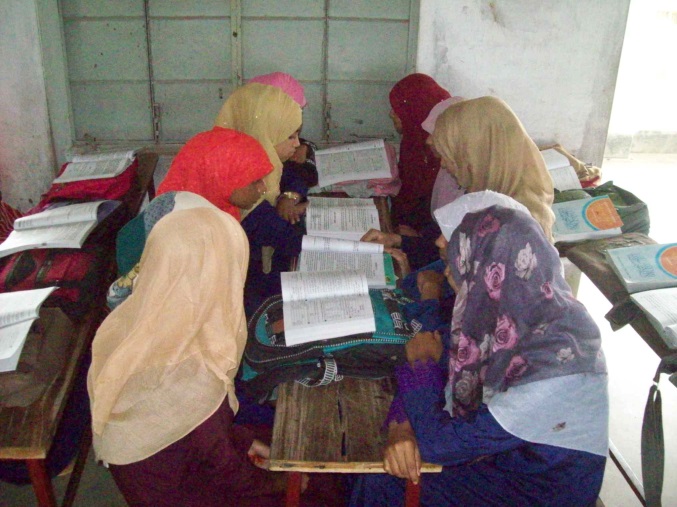 দলীয় কাজ
◊ মুজিবনগর সরকারের মন্ত্রীপরিষদ সম্পর্কে আলোচনা কর।
মূল্যায়ন
১.মুজিবনগর সরকারের শপথ বাক্য পাঠ করান কে?
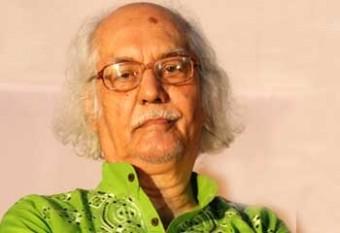 গ.
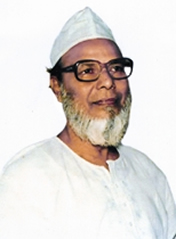 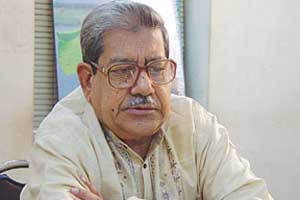 গ.
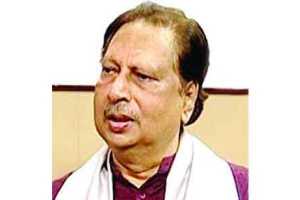 ক.
খ.
অধ্যাপক কবীর চৌধুরী
২. মুক্তিযুদ্ধের সর্বাধিনায়ক কে ছিলেন?
অধ্যাপক ইউসুফ আলী
অধ্যাপক আনিসুজ্জামান
অধ্যাপক আবু সাইয়িদ
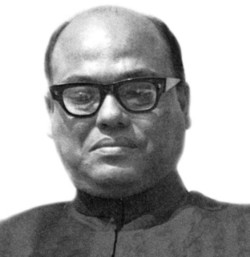 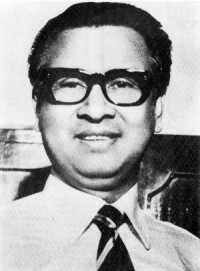 ঘ.
ক.
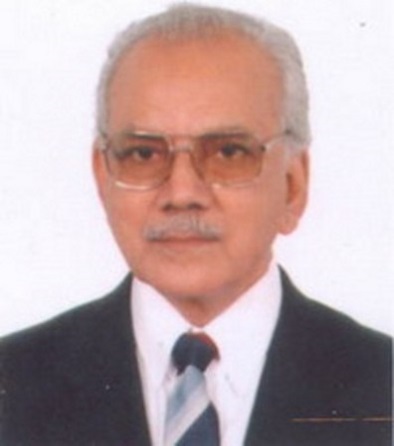 খ.
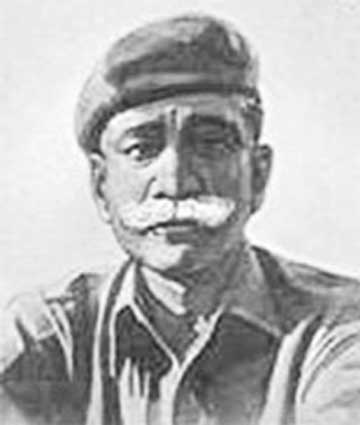 খ.
সৈয়দ নজরুল ইসলাম
তাজ উদ্দীন আহম্মেদ
এম এ জি ওসমানী
এ. কে. খন্দকার
বাড়ির কাজ
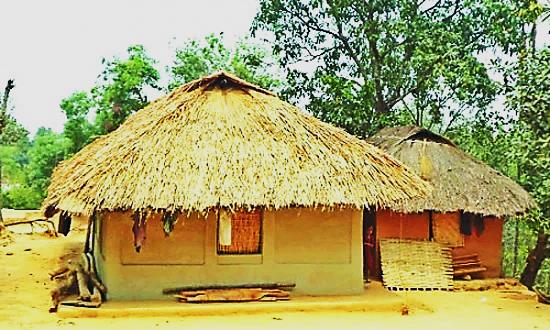 মুজিবনগর সরকারের কার্যক্রম ছিল 
সময়োপযোগী-বিশ্লেষণ কর।
সবাই ভালো থেকো
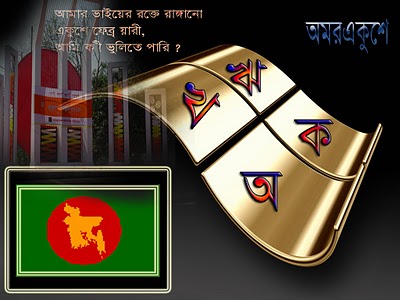 দেশকে ভালবাস মাতৃভাষাকে শ্রদ্ধা করো।